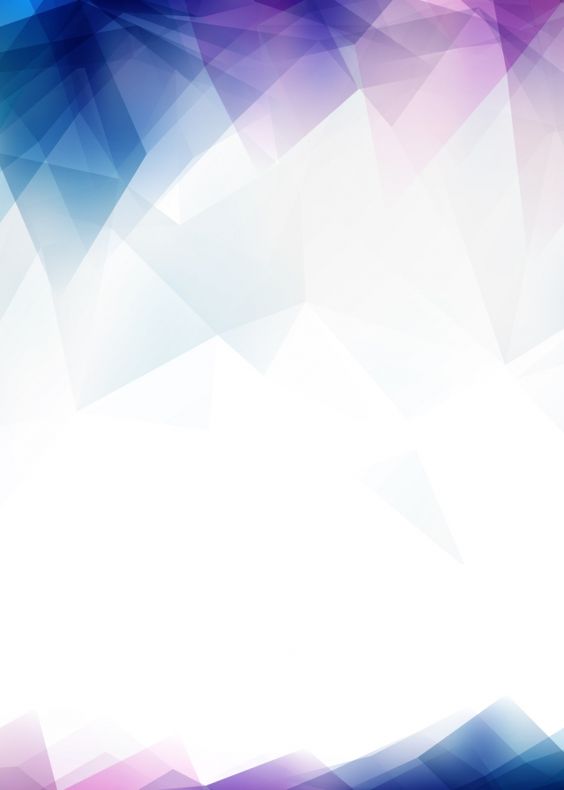 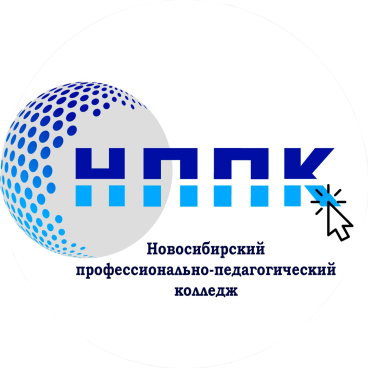 АТЛАС ДОСТУПНЫХ ПРОФЕССИЙ
Государственное бюджетное профессиональное образовательное учреждение Новосибирской области  «Новосибирский профессионально-педагогический колледж»
Новосибирская область, г.Новосибирск, адрес: ул.Немировича-Данченко,121
http://www.nppk54.ru https://vk.com/nppk54
Телефон:  (383) 314-93-66, 314-18-70
E-mail: nppk@edu54.ru
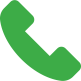 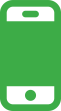 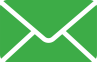 ТОП-10 профессий  и специальностей, востребованных у работодателей Новосибирской области:
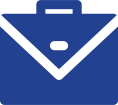 5. 19601 Швея
 


6. 43.01.09 Повар, кондитер
1.     09.02.07 Информационные системы и программирование

2.   43.02.03 Стилистика и искусство визажа
3.    43.02.13 Технология парикмахерского искусства
4.     23.02.07 Техническое обслуживание и ремонт
7. 35.02.12 Садово-парковое и ландшафтное строительство

8. 13450 Маляр строительный
18880 Столяр строительный


10.   17531 Рабочий зеленого хозяйства
09.02.07. Информационные системы и программирование:
 разработка алгоритма решения поставленной задачи и реализация его средствами автоматизированного проектирования; 
разработка кода программного продукта на основе готовой спецификации на уровне модуля; 
использование инструментальных средств на этапе отладки программного продукта; 
проведение тестирования программного модуля; 
осуществление рефакторинга и оптимизации программного кода;
 работа с системой контроля версий; 
осуществление разработки кода программного модуля на современных языках программирования.
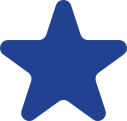 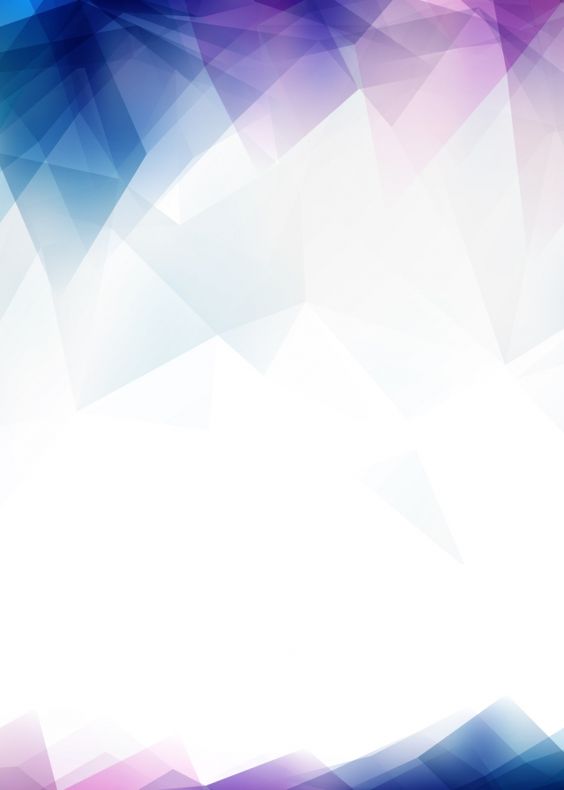 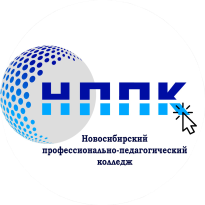 АТЛАС ДОСТУПНЫХ ПРОФЕССИЙ
Государственное бюджетное профессиональное образовательное учреждение Новосибирской области  «Новосибирский профессионально-педагогический колледж»
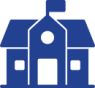 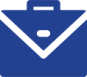 АТЛАС ДОСТУПНЫХ ПРОФЕССИЙ
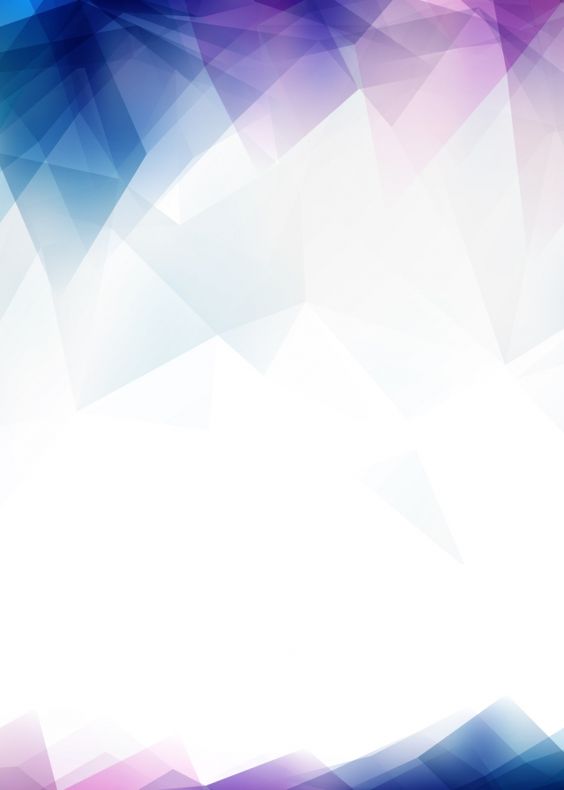 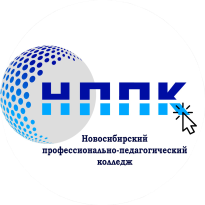 АТЛАС ДОСТУПНЫХ ПРОФЕССИЙ
Государственное бюджетное профессиональное образовательное учреждение Новосибирской области  «Новосибирский профессионально-педагогический колледж»